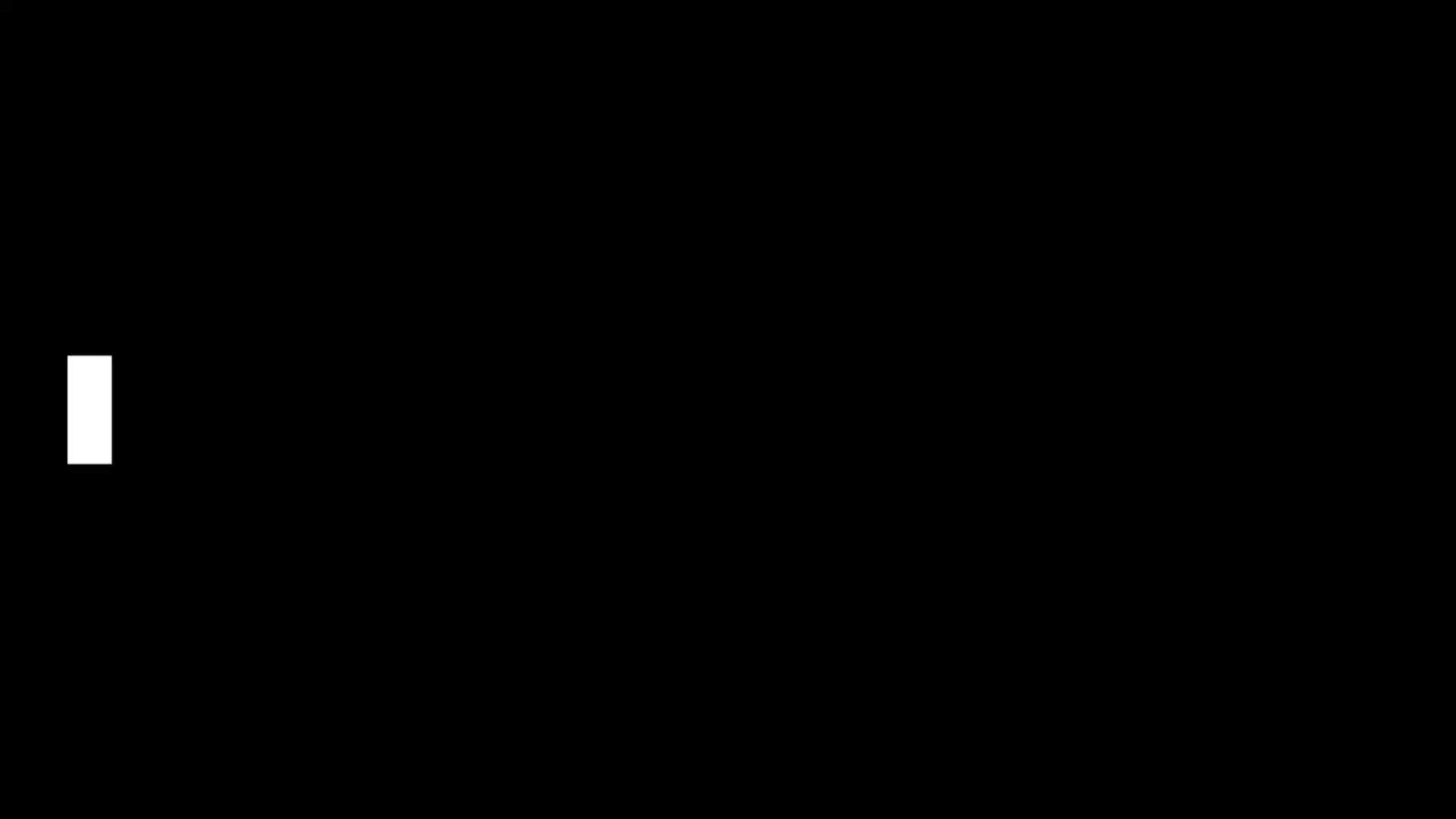 Power of Prayer – What Prayer Can Do
Acts 12:1–17 -- 1 It was about this time that King Herod arrested some who belonged to the church, intending to persecute them. 2 He had James, the brother of John, put to death with the sword. 3 When he saw that this met with approval among the Jews, he proceeded to seize Peter also. This happened during the Festival of Unleavened Bread. 4 After arresting him, he put him in prison, handing him over to be guarded by four squads of four soldiers each. Herod intended to bring him out for public trial after the Passover.
Sermon Notes:
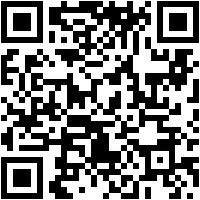 His Way Baptist Church
Keith Desso Douglas, Executive Pastor  - Derrick Keith Douglas, Pastor
1818 Esther St.  Houston, TX 77088
Power of Prayer
Acts 12: 1 - 17
Divine
Intervention
Prayer Invites ______  ___________
activates
Earnest prayer __________ heaven’s response.
God moves beyond __________ limitations.
physical
When we pray, __________ gets involved.
heaven
Power of Prayer
Acts 12: 1 - 17
Church
2. Prayer Strengthens the  __________
Unified prayer builds ____________.
community
Shared prayer builds shared __________.
faith
Prayer sustains the church during __________.
crisis
Power of Prayer
Acts 12: 1 - 17
Power
Purpose
3. Prayer Reveals God’s _______ and _________
God’s __________ is greater than any threat.
power
purpose
God’s __________ continues despite opposition.
Miracles build a __________ for others.
testimony
Power of Prayer
Acts 12: 1 - 17
Weekly Challenge
Reflect: What attitudes do I bring into prayer—humility or pride?
Act: Begin every prayer this week with confession and gratitude.
Pray: “God, I come to You just as I am—broken, needy, and grateful for Your mercy.”